About OMICS Group
OMICS Group International is an amalgamation of Open Access publications and worldwide international science conferences and events. Established in the year 2007 with the sole aim of making the information on Sciences and technology ‘Open Access’, OMICS Group publishes 400 online open access scholarly journals in all aspects of Science, Engineering, Management and Technology journals. OMICS Group has been instrumental in taking the knowledge on Science & technology to the doorsteps of ordinary men and women. Research Scholars, Students, Libraries, Educational Institutions, Research centers and the industry are main stakeholders that benefitted greatly from this knowledge dissemination. OMICS Group also organizes 300 International conferences annually across the globe, where knowledge transfer takes place through debates, round table discussions, poster presentations, workshops, symposia and exhibitions.
About OMICS Group Conferences
OMICS Group International is a pioneer and leading science event organizer, which publishes around 400 open access journals and conducts over 300 Medical, Clinical, Engineering, Life Sciences, Phrama scientific conferences all over the globe annually with the support of more than 1000 scientific associations and 30,000 editorial board members and 3.5 million followers to its credit.
    OMICS Group has organized 500 conferences, workshops and national symposiums across the major cities including San Francisco, Las Vegas, San Antonio, Omaha, Orlando, Raleigh, Santa Clara, Chicago, Philadelphia, Baltimore, United Kingdom, Valencia, Dubai, Beijing, Hyderabad, Bengaluru and Mumbai.
Experiences of Emergency Department Nurses with a Lethality Tool 
           




Michele Bracken, Ph.D., WHNP-BC and Michelle Clifton, BSN, RN
History of Lethality AssessmentMichelle Clifton
How this came to AGH

What training was involved at AGH

Questions that trigger referral for the LAP tool

Questions on the LAP tool

Who administers LAP tool
The Research Study ProcessMichele Bracken
Phenomenological Study

9 Participants – Informed Consent (IRB)

ED Nurses at AGH

Interviews; tape-recorded
ThemesMichele Bracken
Worthwhile Tool

Barriers Encountered

Solutions to Barriers
Worthwhile Tool“Be kind, for everyone you meet is fighting a harder battle.” ― Plato
“Helps by showing that somebody else cares and they don’t have to live this way” 

“Good thing to give them resources”

“Short, sweet…gets right to the point”
Barriers Encountered“The violence in the world comes about because we human beings are forever creating barriers between men who are like us and men who are not like us.”Edmund Leach
“Not private…difficult to get potential abuser away”

“Haven’t seen final effects…don’t know what happened to her”

“Emotionally and mentally taxing…takes time…don’t want to rush…take it home”
Solutions to Barriers“Problems do not go away. They must be worked through or else they remain, forever a barrier to the growth and development of the spirit”. Scott Peck
“Could use debriefing”

“Could use more education of what tool indicates” 

“Should have annual training with role playing…helps re-fresh the hardened”
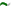 “Only the development of compassion and understanding for others can bring us the tranquility and happiness we all seek.” ― Dalai Lama XIV
Let Us Meet Again
We welcome you all to our future conferences of OMICS Group International  

Please Visit:www.omicsgroup.com
www.conferenceseries.com